妊娠健康　與　優生　（四）
陳家寶醫生
www.mind2spirit.com
健身健心  修心修身
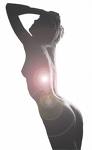 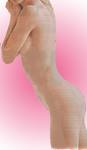 身體素描
感覺左腳腳底接觸地面的感覺…
感覺清新的空氣從鼻孔進入直達全身毛孔…感覺污濁的空氣經鼻孔呼出
無論經歷如何(例如,如果你睡著了,分心了,老是想著其他事情,把注意力放到錯的身體部份,或毫無感覺),堅持下去!這些都是你的感覺,覺察它們,重新把専注力帶回適當的地方…
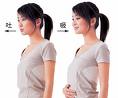 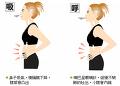 三分鐘呼吸訓練
(一分鐘) 覺察當下   專注呼吸
(二分鐘) 放下自在
(三分鐘) 心的運動　擴展開去
產前健心運動
專注覺察訓練
心理教育　每日一事
心的運動
心的訓練慈、悲、喜、捨
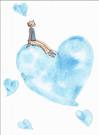 慈...憎恨
		悲…痛苦
			喜…嫉妒
				捨…討厭
心理教育　每日一事
日行一善
轉危為機
微笑行動
放下自在
全心運動
願我…我的BABY…至親…朋友…各界人士…敵人
化瞋為慈，喜樂自在 
遠離苦惱，轉危為機 
隨喜微笑
平等放下
全「心」運動慈悲無量　微笑放下
四式：慈悲喜捨
情緒和諧
圓融之道